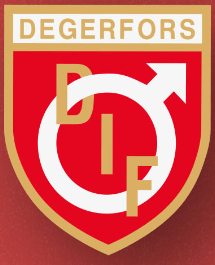 Föräldramöte 7/2
Välkomna!
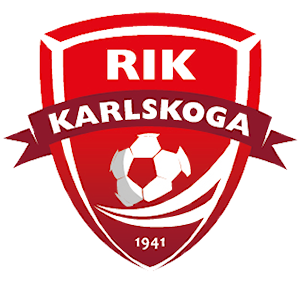 Syfte med samarbetet:
Att spelarna ska få tillhöra ett ungdomslag längre. Då vi tror att det gynnar deras fotbollsutveckling då det primära fokuset är spelarutbildning, och att de får vara med ”sina kompisar” längre. 
Både DIF och RIK har lite spelare och vill därför träna ihop

Tränare: Jan, Jesper, Mikael, Martin, EmeliaVi söker efter en tränare till som kan vara med på träningar och match!
Praktisk information
Gemensam lagsida för att kunna kalla till match, träningar och andra aktiviteter – Jobbas med detta
Träningsdagar – Jobbas med detta då konstgräsplanstider inte är satta ännu, men detta är ett förslag
Mån: Karlskoga Ons: Degerfors Tors: Karlskoga 
Försäljning:Spelare som tillhör RIK kommer att sälja det som RIK’s förening skall säljaSpelare som tillhör DIF kommer att sälja det som DIF’s förening skall sälja
Hemmamatcher:Laget som spelar i svår serie spelar sina hemmamatcher i Degerfors på våren och i Karlskoga på höstenLaget som spelar i lätt serie spelar sina hemmamatcher i Karlskoga på våren och i Degerfors på hösten
Träningar
Vissa träningar kommer att nivåindelas och vissa kommer bara blandat slumpmässigt. 
- Blandad och gemensam aktivering 
- Nivåindelad andra del
- Nivåindelat eller blandat spel. 

Rotation 
- RIK spelarna kan stötta upp i div 3 laget i match. Inte på bekostnad av kvalitén på U-lagets trupper eller antal i spelartrupp. Tränarna i U-laget har sista ordet. 
- Spelare kan inte dubbla för ofta pga skaderisk.
- Vill något av A-lagen ha spelare går det givetvis först. 
- I träning ska varje grupp ha tillräckligt med antal för att bedriva själv. Spelare kan rotera uppåt om vi tror att den spelaren mår bra av det men inte pga lite folk i div 3.
Seriespel 2024
Vi har bestämt att vi anmäler till följande:
Två 11 mot 11 lag i Värmland. Ett lag i svår nivå.Ett lag i lätt nivå.
Sen så kan givetvis spelare gå upp och ner i de olika matchlagen anpasset efter nivå
Totalt antal spelare: 07or 6st + 1st som är osäker 08or 15st + 1st som är osäker09or 13st + 4st (som spelar innebandy/ishockey)
Kriterier för uttagning till match:Träningsflit, engagemang/attityd/prestation på träning
Övrigt
Mentorer för spelarna:
Matilda Dahlman, Madeleine Smidner.Detta är personer som kommer vara med på träningar när de kan, matcher när de kan då de även spelar fotboll själva. Men ett bollplank för spelarna att vända sig till.